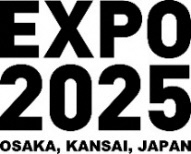 東京2020大会と大阪・関西万博との連携
２０１９年１１月２６日（火）

大阪府知事　吉村　洋文
大阪市長　　松井　一郎
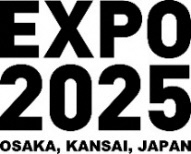 大阪･関西万博にかかる主なスケジュール
11月
～12月
5月～11月
1月～4月
10月～4月
秋頃
6月
年内
11/23
10/21
1/30
春頃
スケジュール
※数週間の
　前倒しを
　検討中
一般社団法人 博覧会協会 設立
公益社団法人 移行
ロゴマーク 公募
ブエノスアイレス博〔認定博〕
ロゴマーク 策定
開催国決定
ＢＩＥ総会(登録申請書の承認)(目標)
登録申請書 提出（目標）
基本計画 策定
ドバイ博〔登録博〕
大阪･関西万博開催
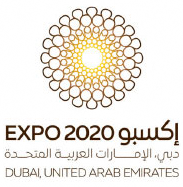 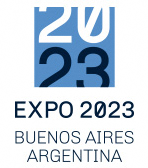 正式な参加招請の開始
会場整備計画の検討　 法令手続き 　実施設計　 会場建設工事
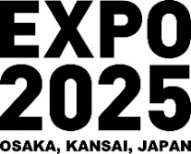 大阪･関西万博の成功に向けた大阪の取組
１．「未来社会の実験場」の実現に向けた取組
○ 地元パビリオンの出展検討
　・大阪府・市共同で「有識者懇話会（仮称）」を設置し、出展テーマや展示内容等について
　　様々な有識者の意見を伺いながら検討を進める。
〇 規制緩和
  ・未来社会の実験の場にふさわしい最先端技術や、それを実現するための規制緩和提案の内容
　　を踏まえ、国に必要な法令措置を求める。
２．機運醸成に向けた取組
○ G20大阪サミット、ラグビーワールドカップ等の大規模国際イベントでの万博開催PR
　・G20大阪サミットにおいて各国の首脳や海外のマスコミ関係者に対しPRを展開。
　・ラグビーワールドカップにおいて、東京都内のファンゾーンでもPRを展開。
　・東京2020大会、ワールドマスターズゲームズ2021などでも積極的にPRを実施。
○ ドバイ万博での大阪・関西万博のPR
　  ・協会や国、経済界とともに、来年10月から開催されるドバイ万博に
　　　おける参加招請とあわせてPRを展開。
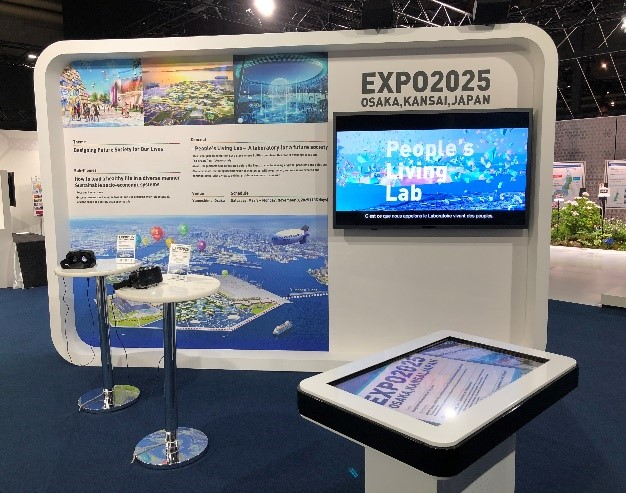 G20大阪サミット
国際メディアセンター
情報展示スペースでのPR
３．万博のインパクトを活かした大阪の将来に向けた取組
〇 「万博ビジョン」の策定
  ・府として、今年度内に「万博ビジョン」を策定し、万博の成功に不可欠となるアクセスの
　　整備や防災対策の向上、先端技術の実装など、様々な準備を加速。
　・2025年のその先の未来を見据え、SDGsの達成への貢献やスマートシティの構築、10歳若返り
　　に向けた取組みなど、新たな施策展開を図る。
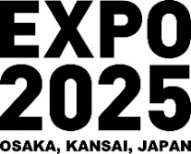 大阪・関西万博に向けた連携・協力
■大阪・関西万博を東京2020大会後の大阪・関西・日本の成長を牽引する起爆剤に
○東京2020大会以降、大阪・関西はもとより全国的な機運醸成を図っていく。
○あわせて、東京2020大会の成功体験・レガシーを活かして、大阪・関西万博の成功へつなげる。
大阪・関西万博に向けて連携・協力をお願いしたい事項